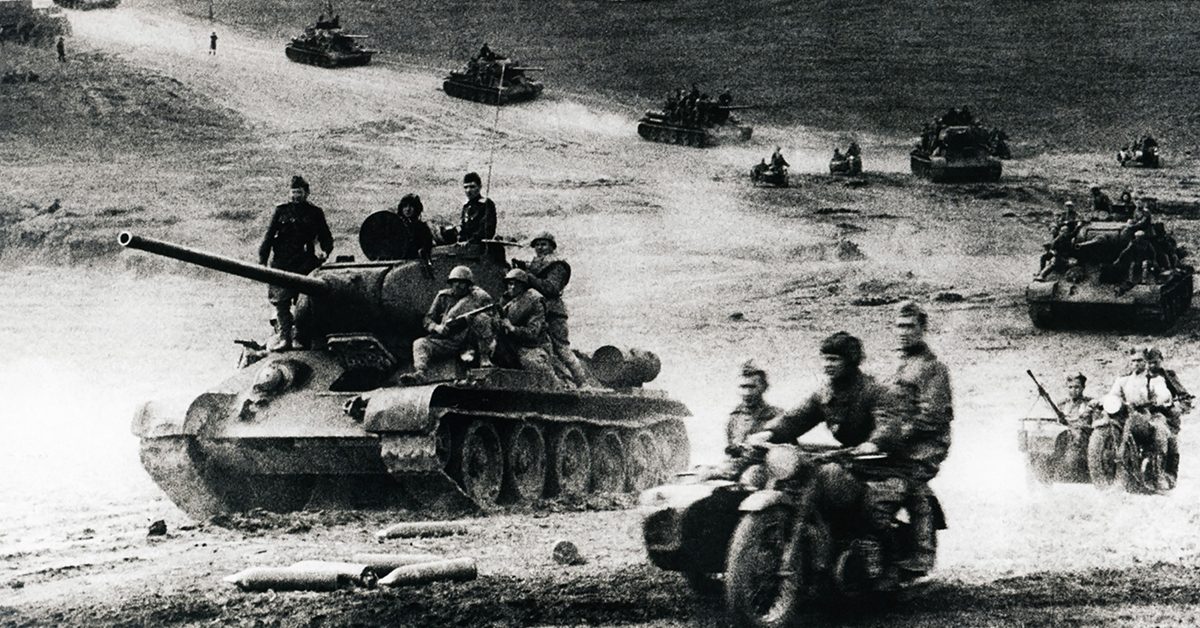 Героиня Великой Отечественной войны женщина-снайпер Ковшова Наталья Венедиктовна.
Выполнено: Курникова М.С
Преподаватель: Яковлева М.А
Биография
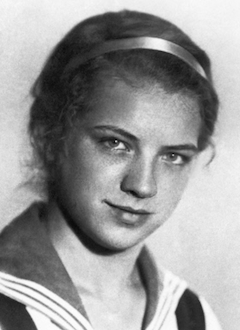 Родилась 26 ноября 1920 года в Уфе. 
Мать — Нина Дмитриевна Араловец, родилась в 1902 году в семье революционеров. Отец — Венедикт Дмитриевич Ковшов, родился в 1898 году, участник гражданской войны. В 1940 году окончила московскую школу № 281 в Уланском переулке и поступила на работу в трест организации авиационной промышленности «Оргавиапром». Работала инспектором отдела кадров. В 1941 году готовилась к поступлению в Московский авиационный институт.
С началом Великой Отечественной войны ушла добровольцем в Красную армию. Окончила курсы снайперов. На фронте с октября 1941 года.
Биография
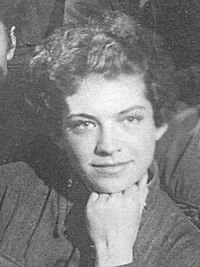 В сражении под Москвой воевала в рядах 3-й Московской коммунистической стрелковой дивизии.
С января 1942 года снайпер в 528-м стрелковом полку (130-я стрелковая дивизия, 1-я ударная армия, Северо-западный фронт). Участвовала в боевых действиях с февраля 1942 года в районе Новой Руссы. В марте под ураганным огнём вынесла с поля боя тяжело раненного командира полка, при этом была ранена.
На личном счету снайпера Ковшовой 167 истреблённых солдат и офицеров противника (по свидетельству её однополчанина Георгия Баловнева, не менее 200; в наградном листе особо упоминается, что среди поражённых целей Ковшовой были вражеские снайперы и пулемётный расчёт противника). Во время службы обучала бойцов мастерству меткой стрельбы.
Награды Ковшовой Натальи Венедиктовны
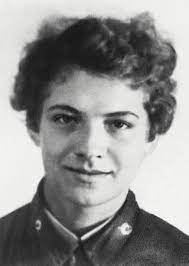 Орден Ленина (14.02.1943)
Орден Красной Звезды (13.08.1942)
Медаль «За оборону Москвы» (1.05.1944)
Медаль «Золотая Звезда» (14.02.1943)
Память о Наталье ковшовой
Наталья Ковшова навечно зачислена в списки личного состава 103-й стрелковой дивизии.
Именем Натальи Ковшовой было названо морское судно — большой рыболовецкий траулер, построенный для СССР во Франции в 1966 г.
Именем Натальи Ковшовой названы улицы в Москве, Уфе, Старой Руссе, Челябинске, Марёво, Залучье, Месягутово.
В Челябинске есть улица и школа № 56 имени Н. Ковшовой, во дворе которой в 1978 году открыт памятник-бюст героине.
В Уфе ежегодно проводится легкоатлетический пробег памяти Натальи Ковшовой.
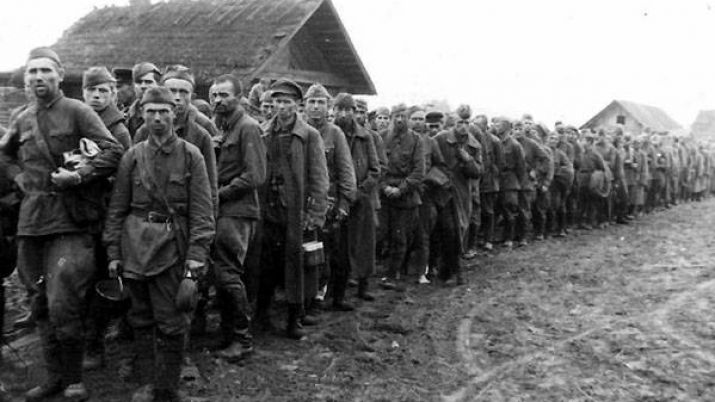 Память о Наталье ковшовой
Поэт Михаил Матусовский посвятил подвигу подруг стихи:
Немало героев взрастила война,
Но мы называем двух,
И нам никогда не забыть имена
Отважных московских подруг.
Поэт Михаил Светлов писал о Н. Ковшовой и М. Поливановой во фронтовой газете:
Героини шли дорогой чести.
К подвигам их молодость рвалась,
Вместе жили, радовались. Вместе
Встретили они свой смертный час.
СМЕРТЬ Натальи Ковшовой
14 августа 1942 года возле деревни Сутоки Парфинского района Новгородской области вместе со своей подругой Марией Поливановой вступила в бой с противником. В неравном бою обе были ранены, но не прекратили бой. Расстреляв весь запас патронов, они взорвали себя гранатами вместе с окружившими их солдатами противника. Обе зачислены навечно в списки личного состава 130-й стрелковой дивизии.
Похоронена в деревне Коровитчино Старорусского района Новгородской области. На Новодевичьем кладбище на могиле её отца — кенотаф.
Звание Героя Советского Союза присвоено посмертно 14 февраля 1943 года (вместе с М. С. Поливановой) за самоотверженность и героизм, проявленные в бою.
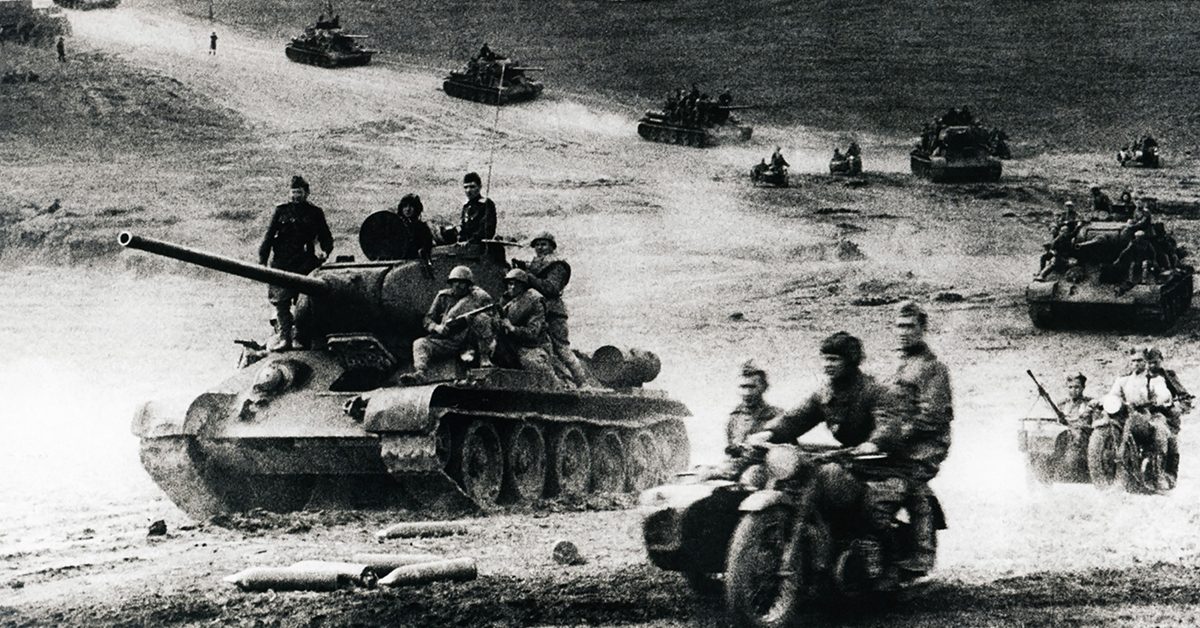 Спасибо за внимание!